Human Genetics
EQ: How can genetic patterns be analyzed to determine dominant or recessive inheritance patterns?
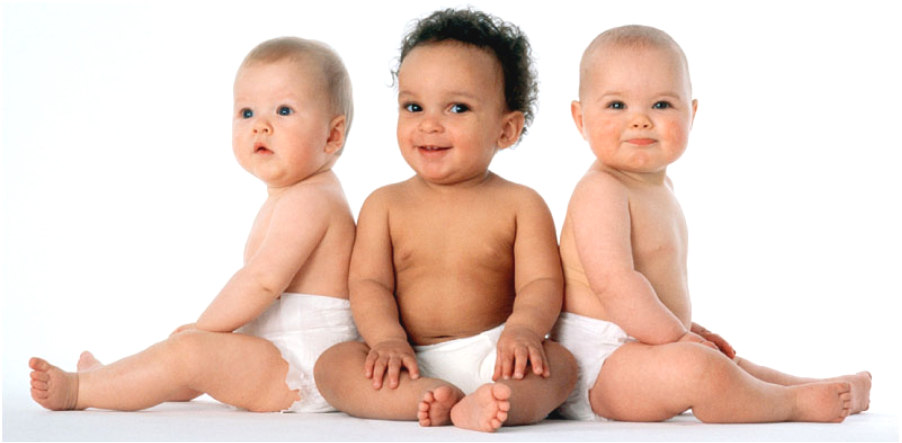 Human Chromosomes
Karyotype = picture of chromosomes arranged in pairs & organized by size 
Humans have 46 chromosomes(23 pairs)
2 of these (1 pair) are sex chromosomes
             XX = female XY = male
The other 44 (22 pairs) chromosomes are known as autosomes
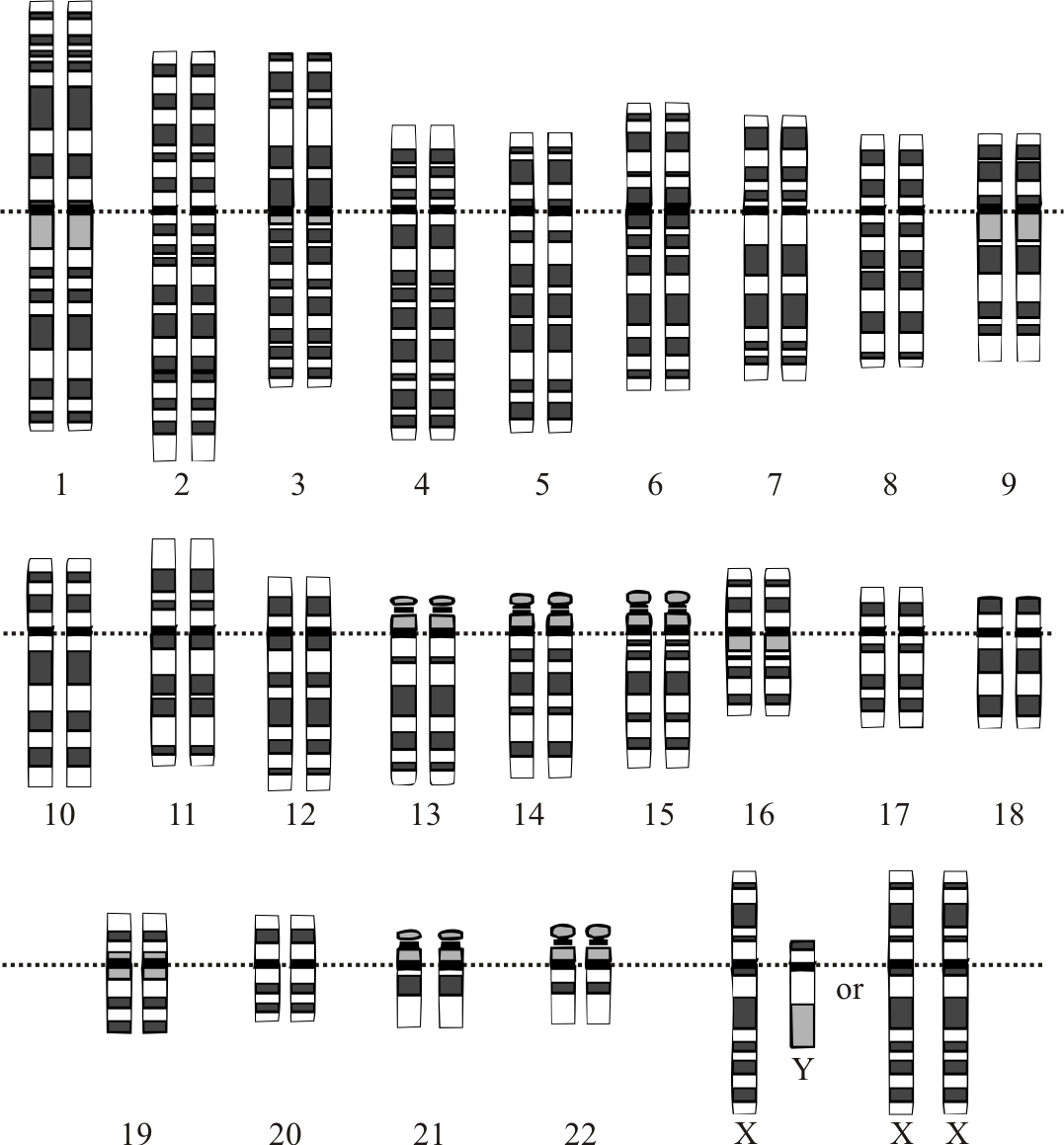 NONDISJUNCTION
Failure of chromosomes to separate in meiosis – results in an egg (sperm) with too many or too few chromosomes. (trisomy or monosomy)
Resulting disorders:
Down Syndrome (extra #21)
Klinefelter Syndrome (XXY)
Turner Syndrome (XO)-only an X chromosome
Supermale (XYY)
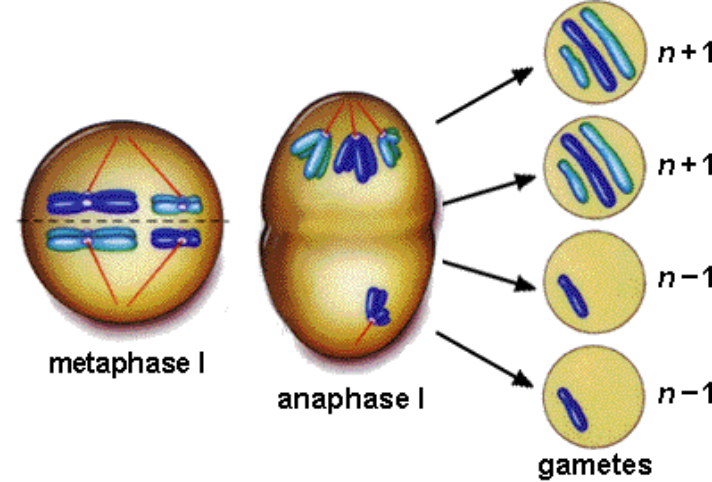 Trisomy – 3 chromosomesMonosomy – 1 chromosome
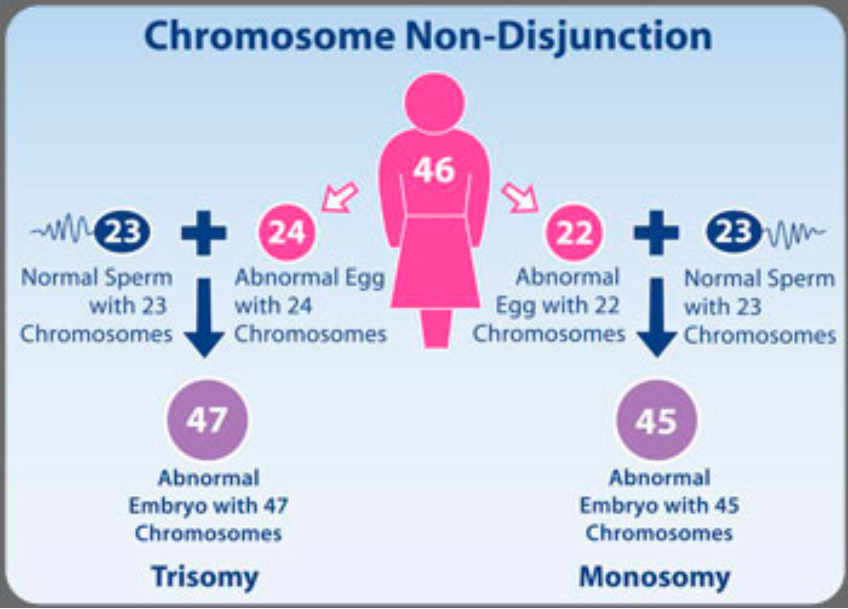 Down Syndrome
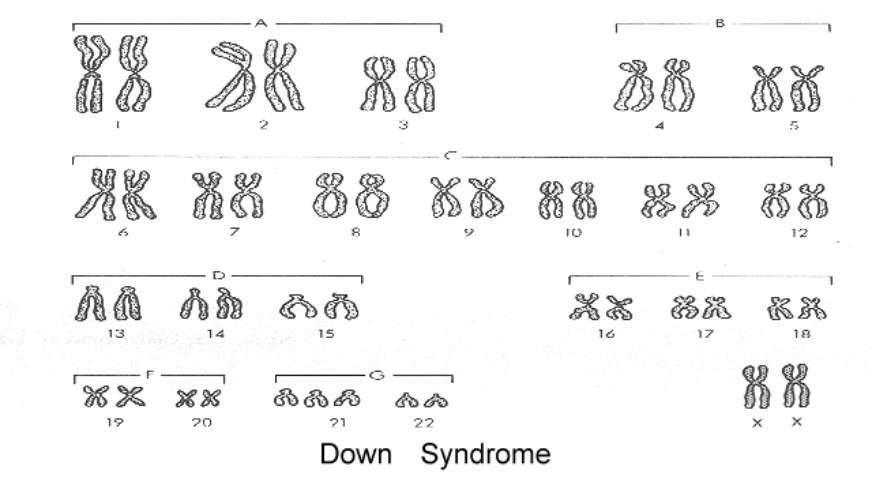 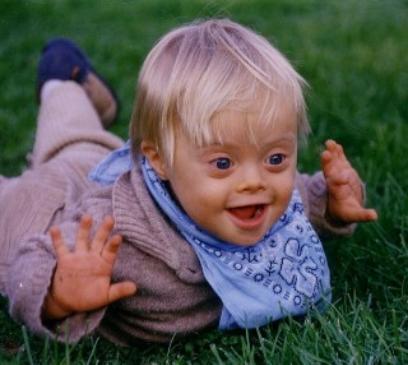 Trisomy 21
Edward Syndrome 

- caused by an extra chromosome 18    (trisomy 18)
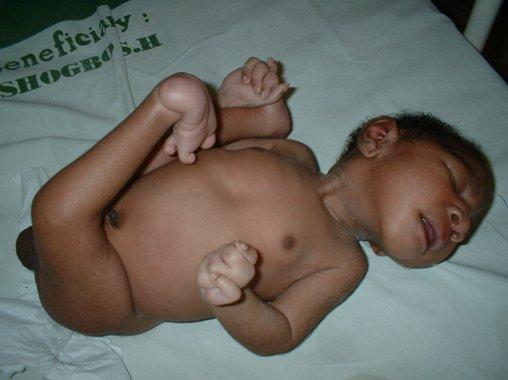 Median life expectancy is 4 days. However, about 5-10% survive beyond one year
Human Traits
To study inheritance, biologists use pedigree charts
Shows relationships within a family
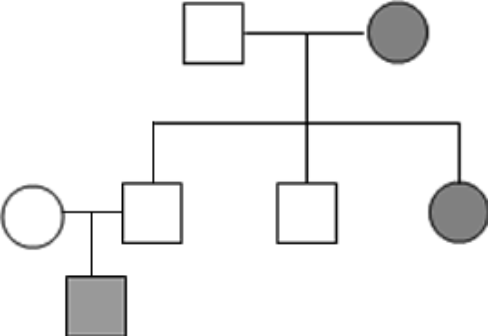 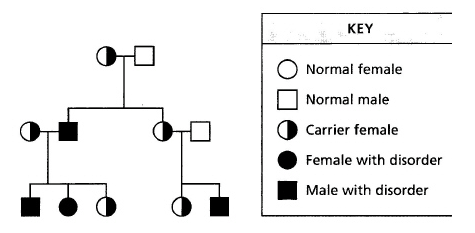 Recessive Genetic disorders
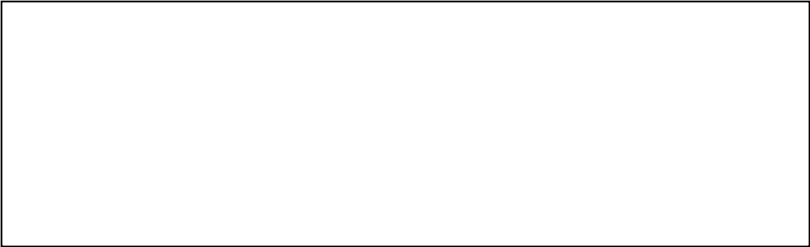 Phenylketonuria (PKU)
Tay – Sachs disease 
Cystic Fibrosis
Galactosemia
Albinism                          * all recessive
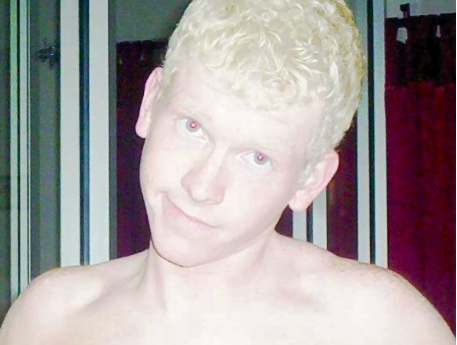 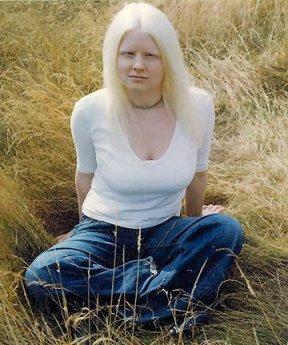 Sex linked traits:
Some genes are located on the SEX CHROMOSOMES  ( X and Y). X is larger than Y, so more genes are carried on this chromosome

Genes on the X chromosome may affect boys different from girls because girls have 2 X-chromosomes. 
 
These are called SEX-LINKED GENES 

examples:
Duchenne Muscular Dystrophy (recessive x-linked)
Colorblindness (recessive x-linked)
HEMOPHILIA  - "bleeder's disease"
(recessive x-linked )
Blood will not clot normally, small injuries can be life threatening

Females can be carriers:
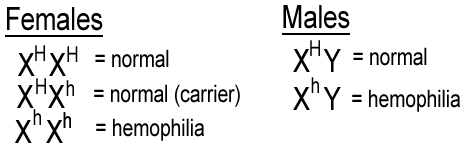 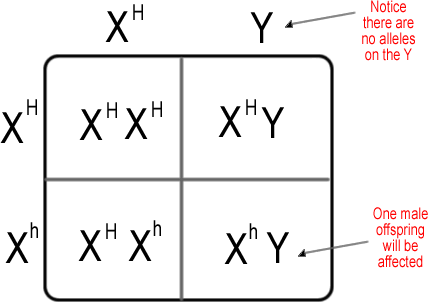 What happens if Mom is a carrier?
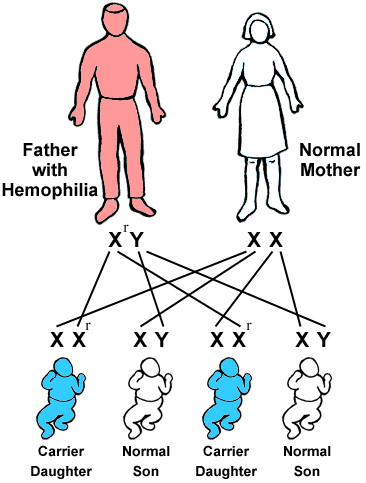